МУНИЦИПАЛЬНОЕ АВТОНОМНОЕ ОБРАЗОВАТЕЛЬНОЕ УЧРЕЖДЕНИЕ ДОПОЛНИТЕЛЬНОГО ОБРАЗОВАНИЯ ДЕТЕЙ  ЦЕНТР ДОПОЛНИТЕЛЬНОГО ОБРАЗОВАНИЯ  ДЕТЕЙ г.Балаково Саратовской области
Методическое пособие
«Кукла-оберег «Пеленашка»
Автор : педагог дополнительного образования детей, руководитель объединения «Художественное конструирование»
Демина Елена Алексеевна
Вступление
Игра и игрушки – это часть народной традиции. В далеком прошлом с их помощью обучали детей к труду, они были необходимы, чтобы передать накопленный трудовой опыт.  Все девочки любят играть в куклы. С  давних времен  кукла считалась не только предметом игры, она была символом счастья и прибыли, ей приписывали магические и охранительные функции.  Считалось , что если дети много и усердно играют, в семье будет прибыль, если  же небрежно – беда. Верили. Что игрушки охраняют  детский сон и покой, и как оберег ,клали их  рядом  с ребенком. Кукла была символом продолжения рода, и игры в кукол особенно поощрялись.
          Кукла  - младенчик «Пеленашка»  была первой игрушкой  в жизни ребенка. На вид очень проста, но делается достаточно сложно и несет в себе много важной и необходимой информации.
Перед рождением ребенка мать шила куклу с молитвой , с мыслями о будущем дитятке; ткани для изготовления были родные – от сарафана, от рубахи отца, деда и т.п. Новорожденному младенцу  куколка вкладывалась в ладошку и, сжимая кулачки малыш сам себе делал массаж внутренней поверхности ладони. Чтобы сбить злых духов с толку, спеленутую куклу подкладывали к младенцу в колыбель, где она находилась до крещения ребенка, чтобы принимать на себя все напасти, угрожавшие не защищенному крестом чаду. Только после крещения кукла убиралась из колыбели. Куклу хранили в доме наравне с крестильной рубахой ребенка.
Изготовление куклы Пеленашки
В основе правил изготовления куклы Пеленашки лежит традиционное понимание мироздания крестьянами. В ней простейшими приемами изготовления воспроизводили основные признаки человеческого подобия: тело, голову и центр жизненной силы, который ,по поверьям, располагается в районе пупа.
                    Необходимые материалы для изготовления куклы:
Белая плотная ткань произвольной длины и ширины, лоскуток яркой  х/б ткани, нитки красного цвета
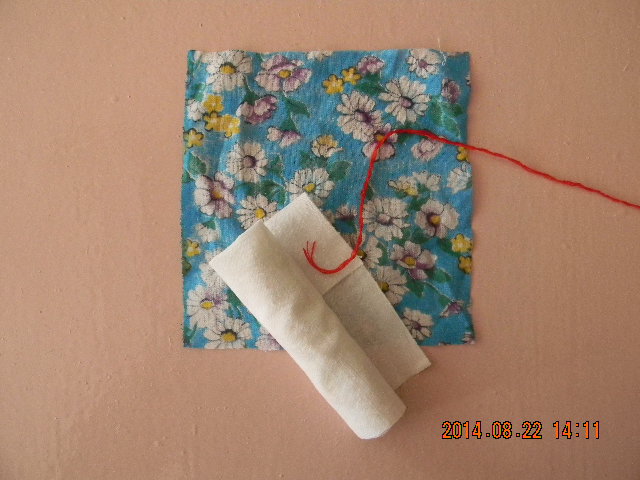 Способ изготовления:
1. Белую ткань плотно скручивают в скатку,  причем по правилам, необходимо было шесть раз закрутить – раскрутить, и только на седьмой  раз скрутить окончательно;
                 2. перетягивают посередине  специально изготовленным пояском (свивают из двух красных нитей). Нить обязательно красная, т.к. считалось, что красный цвет – обережный;
                3. Завязывают  узел, символизирующий пуп – центр жизненной силы. Концы у пояска откусывают, как и пуповину ребенка.
Обозначение головы
3.Для этого перетягивают скатку нитями, выделяя треть длины. При желании, под личико для объема можно подложить немного синтепона.
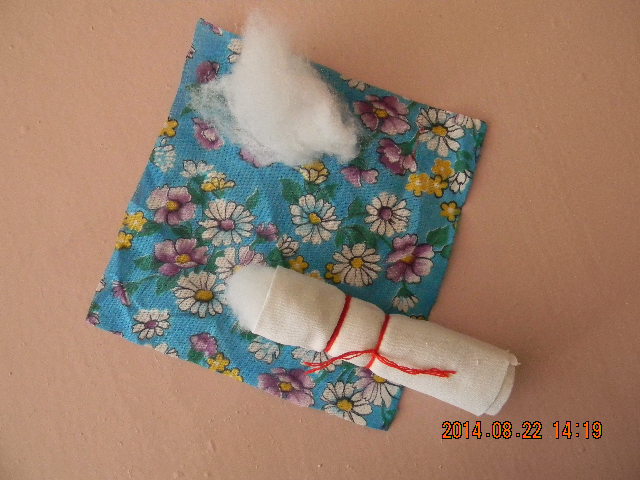 Оформление куклы
Повязать кукле платочек; при желании можно украсить платочек и пеленку кружевом.
Пеленание
Куклу плотно пеленают и обертывают свивальником  ( в нашем случае красной ленточкой.)
Куколка Пеленашка готова.
Другие куклы - обереги
Кувадка
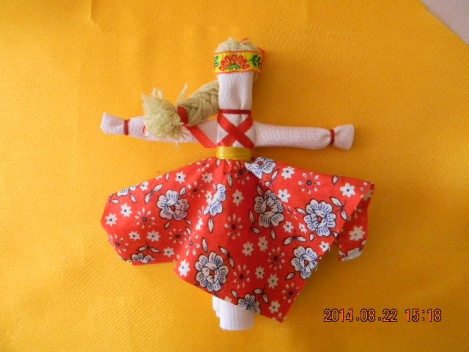 Столбушка
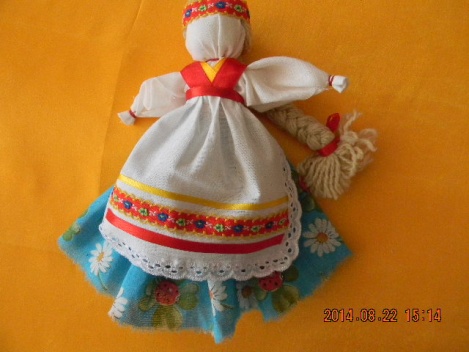 Хозяюшка - благополучница
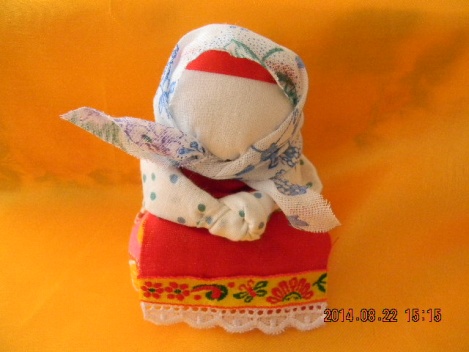 Кукла - колокольчик
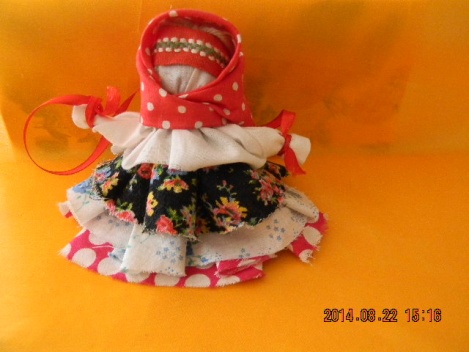 Литература
О.А. Тарасова «Куклы – мотанки»; Харьков, Белгород, Клуб семейного чтения 2014;
 И.Н.Котова, А.С. Котова «Народная кукла»,
Спб, Паритет 2003;
        coounity.livejournal.com